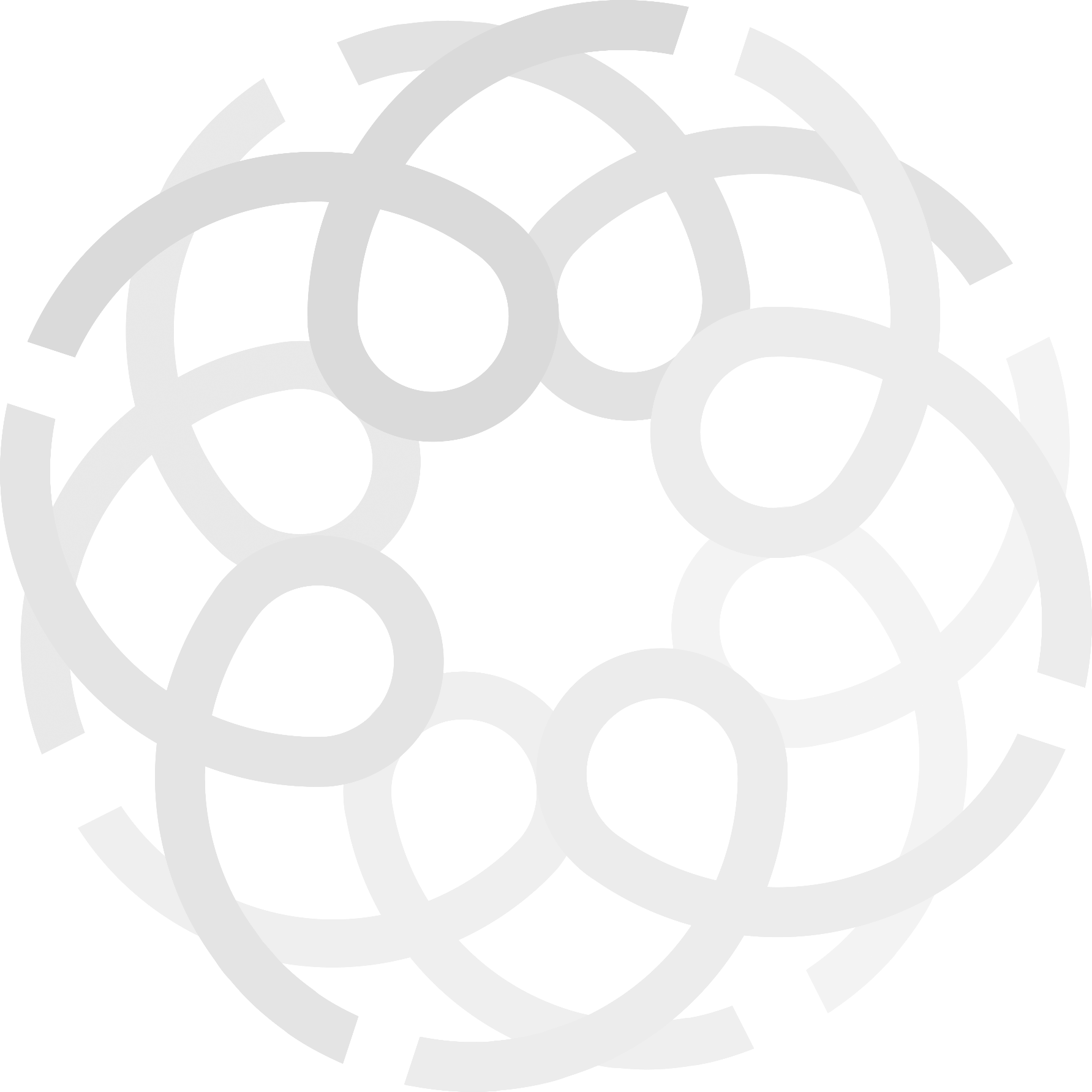 Three Essentials of moving online
Cathy Stone & Nicole Crawford
Speaker
Date
1
Online students have traditionally been :
Older
Female
First in their families/amongst their friends, to go to university
Working in part-time or full-time employment
Studying part-time
Time-poor, with multiple other commitments e.g. home/work/family 
Unable to travel the distance to study on-campus, or to afford the time/money involved

But now we are potentially talking about all students….
2
What do online students say they want and need?
To feel included and valued:
…a lower priority than on-campus students… second fiddle… not really having a voice…
Preparation:
I just felt uni didn’t give me that hook to start; you kind of drowned. We need inductions and orientations on how to use stuff.
To be responded to:
self-service units… disappearing lecturer… little or no feedback… no discussion… ‘don’t bother me’ tutors… 
Flexibility: 
the whole point of being online is, I would have thought, for flexibility, and to then encompass a much broader range of learners in different circumstances
Sources: O’Shea et al., 2015; Stone et al., 2016; Stone & O’Shea, 2019 ; Stone, Freeman et al., 2019
3
What do online students say they want and need?
Connection:
I guess not having that relationship with people… it would be nice for them [teachers and other staff] to more connect with us students.
Personal contact:
It’s nice to hear another human being’s voice, and you just think “Wow, how did you know today was the day that I really needed to have someone check in…?” 
Proactive institutional support:
They came back to us and said, ‘you all need to redo your referencing for the next assessment’, which was another essay.  They gave us no tutorial or anything. 
Well designed materials:
…what works in person is not the same as online… I thought it would be more tailor-made for it than what it is.
Sources: O’Shea et al., 2015; Stone et al., 2016; Stone & O’Shea, 2019
4
Hearing from those who teach & support online students
2016 Equity Fellowship research
National Centre for Student Equity in Higher Education
5
Seeking the wisdom and experience of educators and practitioners
151 staff interviewed (involved in online education, teaching, delivery & support); academic, professional, managerial staff
16 higher education institutions (15 in Australia & The Open University, UK) 
What interventions/strategies for online students were they using, to improve retention, academic success?
Were any of these being measured/evaluated? In what ways? Any results?
What else is important for institutions to do, in relation to online students, to help them stay and succeed?
6
7
7 Key Findings
8
1. Strategic whole-of-institution approach
Online education needs to be recognised as core business – not an after-thought:
	It’s not secondary education, and, you know, until the whole university thinks like 	that 	and it’s core business, then we’re always pushing things (online programs 	coordinator).
	...the poor cousin (unit coordinator)…a second-class academic…(casual lecturer)
Ensure consistency and quality of online delivery and teaching standards, including teacher training and adequate resourcing:
	I know they’re getting a lesser experience than what my on-campus students are 	getting and that concerns me greatly (lecturer)
Understand who the students are – appreciate their strengths and their challenges:
	They’re really conscientious students (senior lecturer)… busy lives, lots of balls in 	the air (course coordinator)… difficulty often with internet access (student advisor)
9
2. Intervene early, to connect and prepare
Tell prospective students what to expect:
	I think we need to be a bit more realistic… it’s harder doing it online … we need 	to set up realistic expectations (Project Coordinator)
Provide early personal contact:
	…scaffolded entry into the online environment (senior lecturer)…greater 	emphasis at the front end (senior manager, student services) …welcome 	campaign, dialling out, having a conversation (student support manager)
Design orientation to suit and engage off-campus students:
	We literally jump in our cars and go and visit students (student engagement 	director)
Facilitate academic preparation: 
	to get them to a place where they’re comfortable with being in an academic 	environment (course coordinator)
10
3. The vital role of ‘teacher-presence’
Online teacher is key to building sense of belonging to a learning community:
	someone on the other end of the system listening to them… communication 	and 	feedback… you can’t communicate enough with online students 	(lecturer)
	when there’s no responses to emails and discussion forums, the attrition 	rate’s higher and the students are really unhappy (unit coordinator)
A demanding role:
	The instructor is everything to the students (course coordinator)
	Engagement demands are completely different, reliance on the instructor 	much more intensive – basically you’re it (course coordinator)
	It’s very time-consuming; tutors aren’t always paid for that amount of time… 	we’re not supposed to spend a lot of time on it; you’re always chasing your tail 	because there’s not enough time (lecturer)
Source: Stone, 2017; Stone & Springer, 2019
11
4. Design for Online – content & delivery
Design completely differently
	…thinking about distance learning or online learning as a different animal to 	the 	face-to-face course… it needs to be designed completely differently 	(lecturer)
Engage and support through content and delivery 
	…allowing opportunities for students to engage with the content online, 	teacher-	presence, responding to questions and comments (online curriculum 	manager)
Strengthen interaction amongst students
	discussion is the centrepiece of the classroom experience (course convenor)
	you can replicate peer support in an online environment (teaching & learning 	manager)
12
5. Contact and connect along the student journey
Reaching out to students proactively;
	…when we think they may be sort of falling by the wayside, having some 	difficulties (student services manager)
	Don’t wait for them to approach you, just say ‘how’s it going? Is there a 	problem? (lecturer)
through a coordinated approach;
	Difficult for academic staff to deal with the sheer volume… [need for] a 	communication strategy [with] touch points along the first semester… link 	off to other support systems (senior manager)
making a difference:
	I’ve been able to get my non-completer rate right down… the unit I’ve just 	finished, it’s down to 4%... so it’s really low and I’ve been able to get my fail 	rate down to 1% (course coordinator)
Sources: Stone 2017; Stone, Hewitt & Morelli, 2013
13
6. Role of Learning Analytics
Personalise interventions; even curriculum:
	they expect to be remembered… and analytics and other tools help academics 	and teachers keep up with that (learning technology manager)
Predict who may need extra help/support:
	…bringing the data together and, based on predictive models, predicting.. 	each student’s risk, using all student data to form that predictive model (data 	scientist)
Inform student interventions:
	we push student data through, we take about 200 students a day and 	contact them (support services director)
14
7. Collaboration to deliver support at point of need
Academic and professional staff working together, to embed support within curriculum:
	…joined up academic and non-academic support for students in a holistic way 	(senior manager)
	if their referencing’s not great, okay, we’ll get one of my team in, we’ll create 	some sort of online resource to embed (library manager)
Ensuring equitable access: 
	out-of-hours [support] for online students… most things still nine to five 	(program manager)
	we need to be making sure that we have a kind of online version of what we 	have on campus (equity officer)
15
10 National Guidelines for Institutions
Know who the students are – make sure the external, online cohort is well understood across the institution
Develop, implement & regularly review institution-wide quality standards for online education (continuous quality improvement)
Intervene early to address student expectations, build skills and engagement – contact, connect, prepare
Explicitly value and support the vital role of ‘teacher-presence’ – e.g. training, resourcing, realistic class sizes and allocated teaching time 
Design for online – ‘online first’, inclusive, accessible
Engage and support through curriculum, content and delivery – institutional quality standards
16
10 National Guidelines for Institutions
Build collaboration across campus to deliver holistic student support – integrated, embedded in curriculum
Contact and communicate throughout the student journey – institutional framework of interventions
Make strategic use of learning analytics to inform intervention strategy - target and personalise student interventions, including personalising curriculum
 Invest in online education through sufficient resources – core business funded appropriately
(See ‘more ideas’ in guidelines document for examples of good practice)
17
To move quickly online, let’s boil these down to three essentials:
Recognise the diversity of students’ strengths, needs and circumstances: (Guidelines 1,2)
Not everyone has fast internet and up to date computers – nor will everyone be very tech-savvy
All ages and stages - flexibility will be needed as students ‘fit study in’ around their other commitments & responsibilities; weekends are essential & extensions may be needed
Not all will be able to attend synchronous sessions – need a good mix of synchronous and asynchronous contact
Online students need a strong teacher-presence and ongoing communication: (Guidelines 3,4,7,8,9)
Regular and meaningful communication with teachers – discussion boards, emails, blogs etc. – or students quickly become disengaged and disillusioned
Institutional contact & communication throughout the student journey – enrolment to graduation
Interactive and engaging course design: (Guidelines 5,6) e.g.
Short videos, varied tasks, student-to-student communication
Adequate resourcing is needed for all the above to occur (Guideline 10)
18
Teacher-presence
A few tips
Create a short introductory video – not too fancy, just do it on your phone – so they can see you and hear you. 
Encourage them to do the same and share it with the class – or to write something if they can’t upload etc. Everyone – including you! - finds out who is in the class, and a little about them. 
Find the best way for you to be consistent in your communication with the class – how & when you will respond to posts, provide comments, offer encouragement, suggestions, feedback etc. Give clear information about when and how you will be doing this, and when and how they can contact you.
Set expectations (yours and students’) clearly & positively – and keep your side of the bargain!
The more you engage with them, the more they will engage with you and the class as a whole
19
Engaging & interactive course design
Build interactivity into learning tasks wherever you can
Contribute to discussion and ask open and relevant questions to encourage their input
Respond!
Use short videos wherever possible rather than long recordings of full lectures. Keep it short and to the point.
Vary the tasks – break it up, mix it up. 
Offer a mix of synchronous and asynchronous – recognising that synchronous activities may not be well attended, but are valuable for those do attend.
20
References
O'Shea, S., Stone, C., & Delahunty, J. (2015). “I ‘feel’ like I am at university even though I am online.” Exploring how students narrate their engagement with higher education institutions in an online learning environment. Distance Education, 36(1), 41–58. https://doi.org/10.1080/01587919.2015.1019970 
Stone, C. (2017). Opportunity through online learning: Improving student access, participation and success in higher education (NCSEHE 2016 Equity Fellowship Final Report). Perth, Australia: Curtin University, National Centre for Student Equity in Higher Education. Retrieved from https://www.ncsehe.edu.au/publications/opportunity-online-learning-improving-student-access-participation-success-higher-education/
Stone, C., Freeman, E., Dyment, J., Muir, T., & Milthorpe, N. (2019). Equal or equitable: The role of flexibility within online education. Australian and International Journal of Rural Education, 29(2), 79–92. Retrieved from https://journal.spera.asn.au/index.php/AIJRE/issue/view/32
Stone, C., Hewitt, C., & Morelli, E. (2013). Enhancing academic achievement in online open education. Paper presented at the The Higher Education Technical Agenda (THETA) 2013, Hobart, Tasmania, Australia. Retrieved from http://eprints.utas.edu.au/16366/
Stone, C., & O’Shea, S. (2019). Older, online and first: Recommendations for retention and success. Australasian Journal of Educational Technology, 35(1), 57–69. https://doi.org/10.14742/ajet.3913 
Stone, C., O’Shea, S., May, J., Delahunty, J., & Partington, Z. (2016). Opportunity through online learning: Experiences of first-in-family students in online open-entry higher education. Australian Journal of Adult Learning, 56(2), 146–169. Retrieved from https://www.ajal.net.au/opportunity-through-online-learning-experiences-of-first-in-family-students-in-online-open-entry-higher-education/ 
Stone, C. & Springer, M. (2019). Interactivity, connectedness and ‘teacher-presence’: Engaging and retaining students online. Australian Journal of Adult Learning, 59(2), 146–169. Retrieved from https://www.ajal.net.au/downloads/interactivity-connectedness-and-teacher-presence-engaging-and-retaining-students-online/
21
National Guidelines for improving outcomes 
in online learning
22